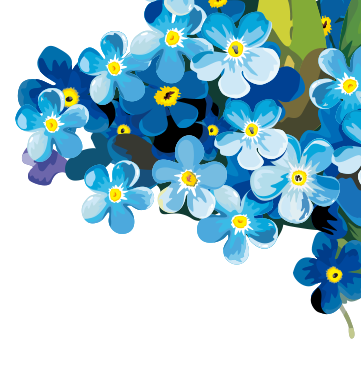 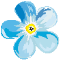 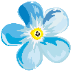 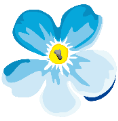 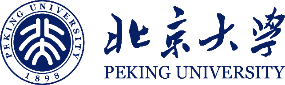 毕业论文答辩PPT
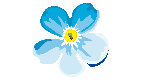 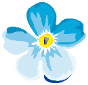 时间：
汇报人：PPT818
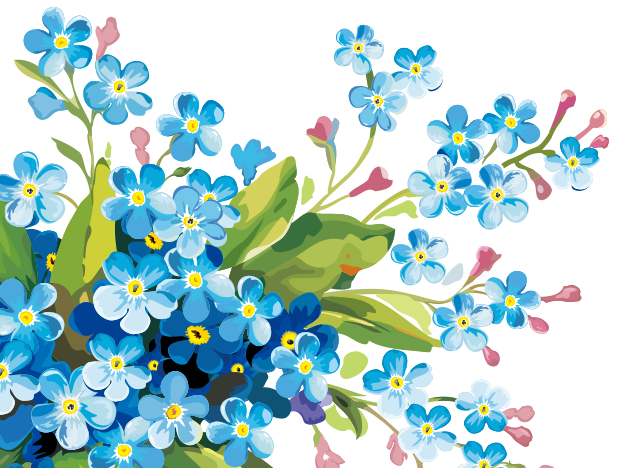 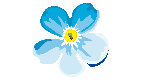 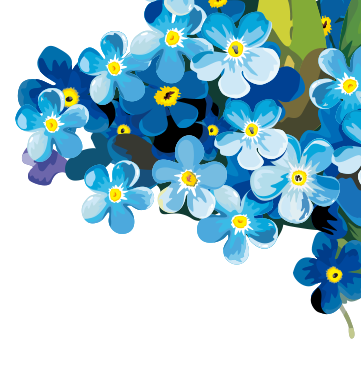 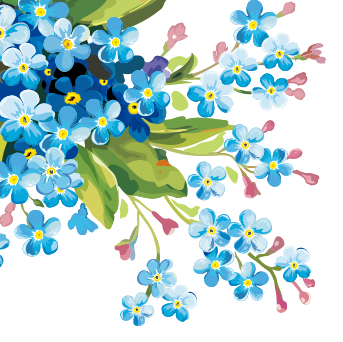 目录
PART 1
绪论
CONTENTS
研究方法与思路
1
2
研究成果与应用
绪论
3
4
5
关键技术与实践难点
相关建议与论文总结
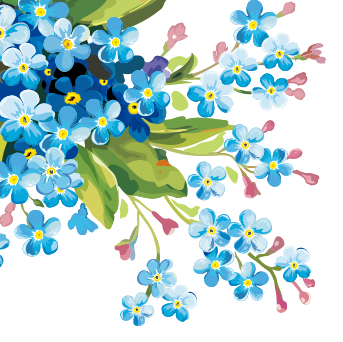 PART 01
绪论
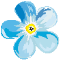 选题背景
研究意义
理论基础
贡献创新
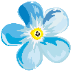 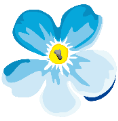 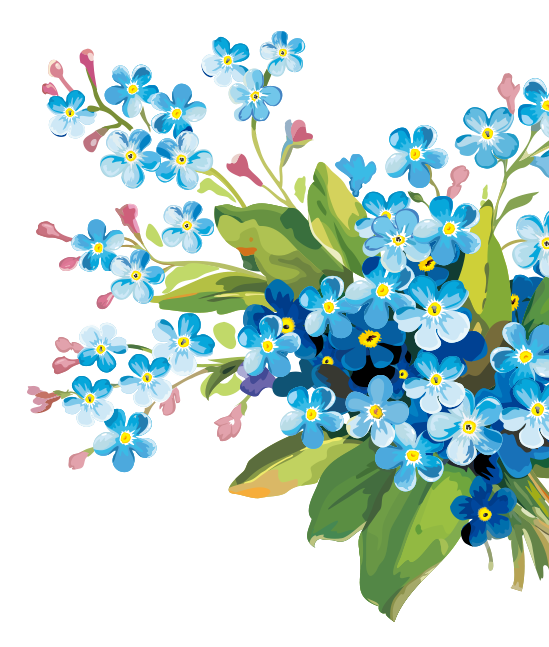 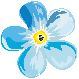 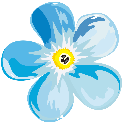 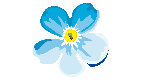 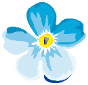 选题背景
研究意义
理论基础
贡献创新
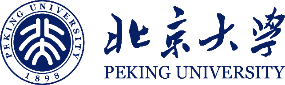 绪论
LOREM IPSUM DOLOR
Unified fonts make
reading more fluent.
TEXTHERE
Theme color makes PPT more convenient to change.
Adjust the spacing to adapt to Chinese typesetting, use the reference line in PPT.
Copy paste fonts. Choose the only option to retain text.
Text here
Copy paste fonts. Choose the only option to retain text……
Text here
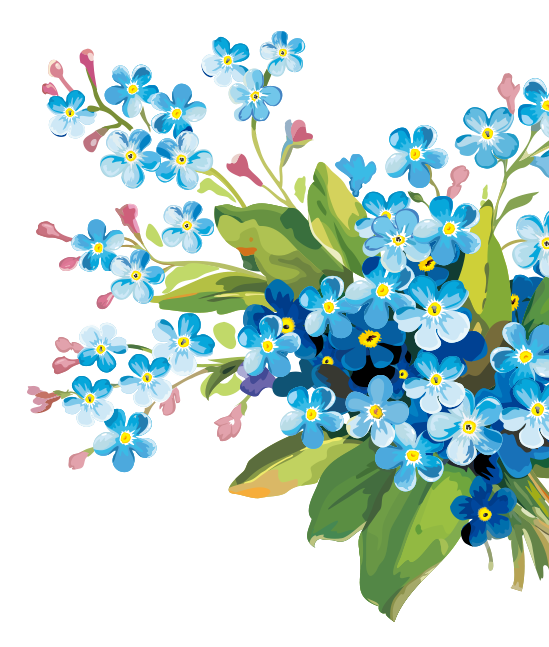 Copy paste fonts. Choose the only option to retain text……
选题背景
研究意义
理论基础
贡献创新
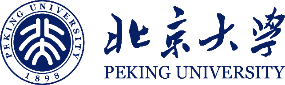 绪论
LOREM IPSUM DOLOR
Unified fonts make
reading more fluent.
Theme color makes PPT more convenient to change.
Adjust the spacing to adapt to Chinese typesetting, use the reference line in PPT.
3
2
1
Text here
Text here
Text here
Text here
Text here
Copy paste fonts. Choose the only option to retain text……
Copy paste fonts. Choose the only option to retain text……
Copy paste fonts. Choose the only option to retain text……
Copy paste fonts. Choose the only option to retain text……
Copy paste fonts. Choose the only option to retain text……
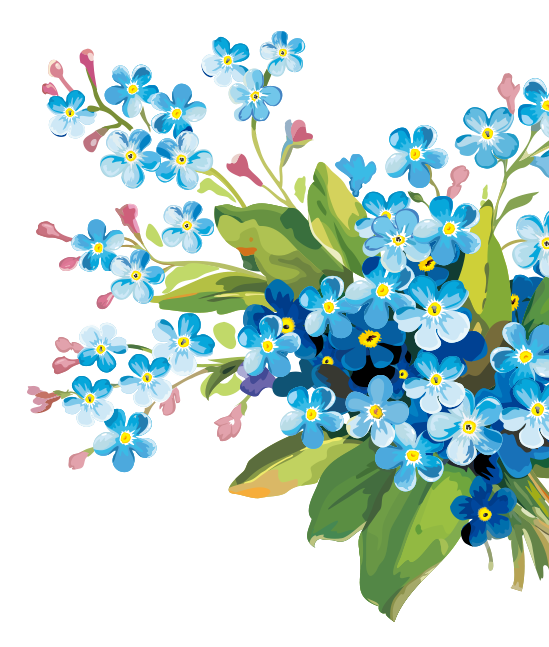 选题背景
研究意义
理论基础
贡献创新
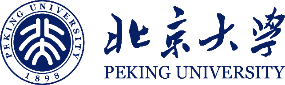 绪论
LOREM IPSUM DOLOR
Text here
Text here
Copy paste fonts. Choose the only option to retain text.….
Copy paste fonts. Choose the only option to retain text.….
1
2
3,000K
4,000K
5,000K
3,300K
4,400K
5,500K
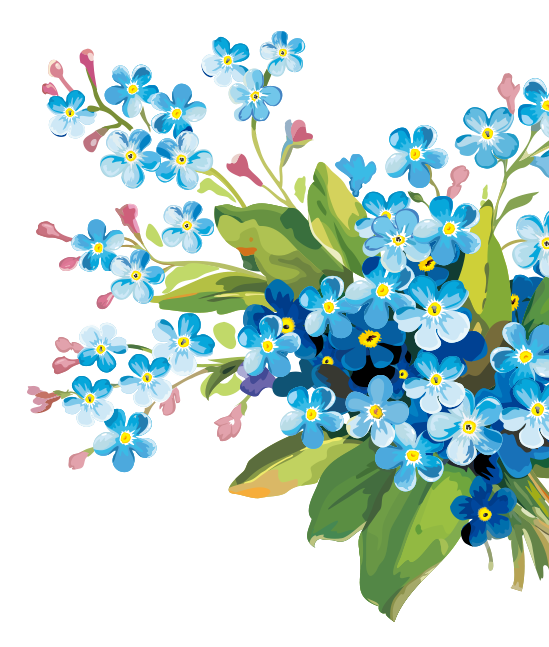 选题背景
研究意义
理论基础
贡献创新
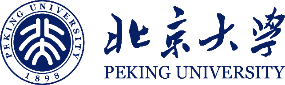 绪论
LOREM IPSUM DOLOR
Text here
Text here
Text here
Copy paste fonts. Choose the only option to retain text.
……
Copy paste fonts. Choose the only option to retain text.
……
Copy paste fonts. Choose the only option to retain text.
……
01
02
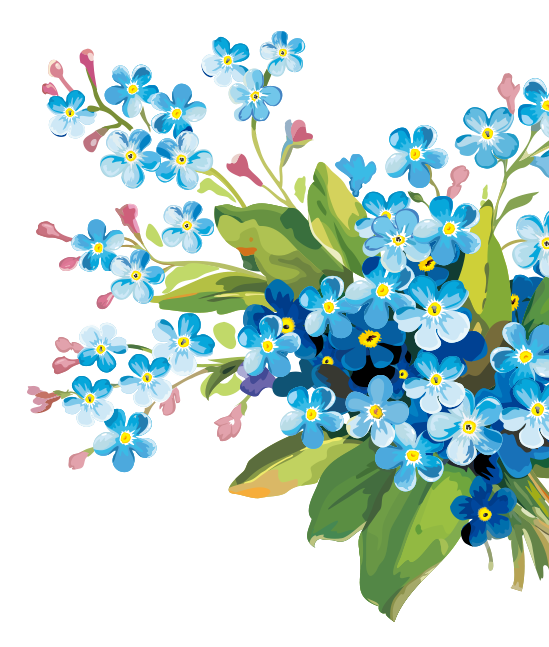 03
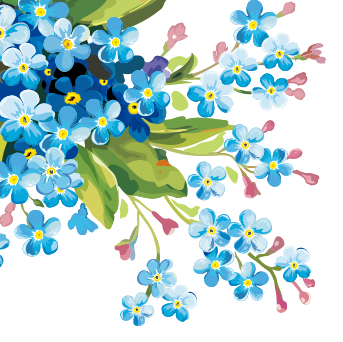 PART 02
研究方法与思路
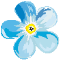 研究思路
研究方法
可行性说明
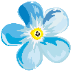 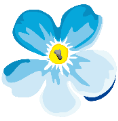 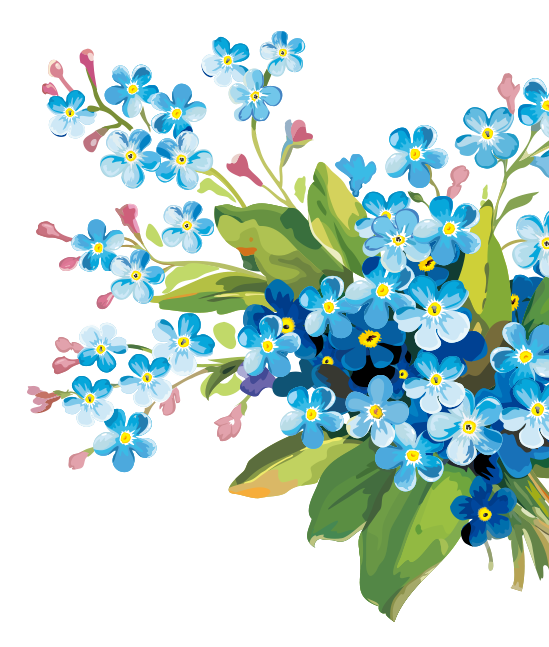 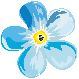 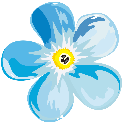 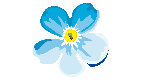 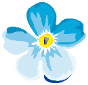 选题背景
研究意义
理论基础
贡献创新
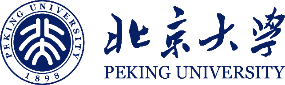 研究思路与方法
LOREM IPSUM DOLOR
Text here
Text here
Supporting text here.
……
Supporting text here.
……
Text here
Text here
Supporting text here.
……
Supporting text here.
……
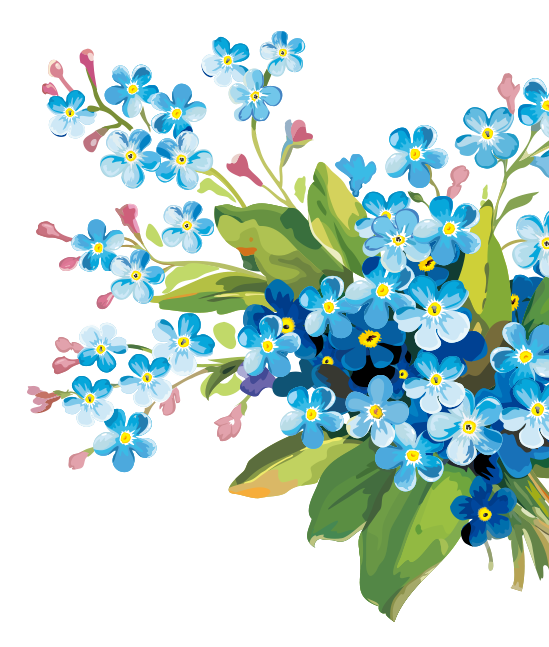 选题背景
研究意义
理论基础
贡献创新
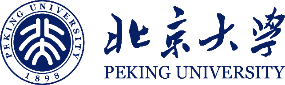 研究思路与方法
LOREM IPSUM DOLOR
Text here
Text here
Copy paste fonts. Choose the only option to retain text……
Copy paste fonts. Choose the only option to retain text……
Text here
Text here
Copy paste fonts. Choose the only option to retain text……
Copy paste fonts. Choose the only option to retain text……
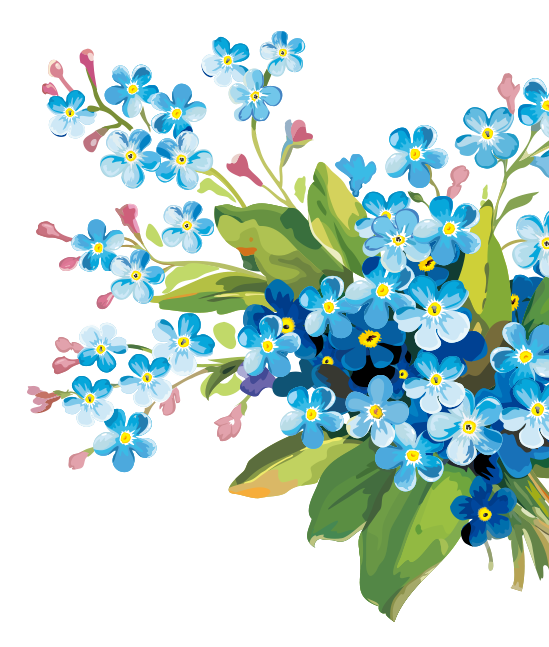 选题背景
研究意义
理论基础
贡献创新
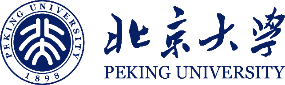 研究思路与方法
LOREM IPSUM DOLOR
Text here
Text here
Text here
Text here
Copy paste fonts. Choose the only option to retain text……
Copy paste fonts. Choose the only option to retain text……
Copy paste fonts. Choose the only option to retain text……
Copy paste fonts. Choose the only option to retain text……
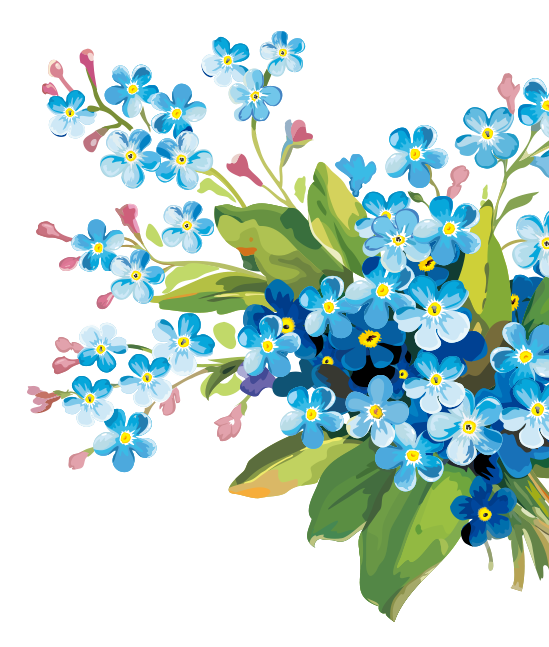 选题背景
研究意义
理论基础
贡献创新
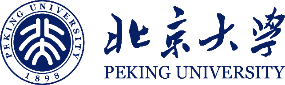 研究思路与方法
LOREM IPSUM DOLOR
Theme color makes PPT more convenient to change.Adjust the spacing to adapt to Chinese typesetting, use the reference line in PPT.
Text here
Copy paste fonts. Choose the only option to retain text.
……
Text here
Copy paste fonts. Choose the only option to retain text.
……
Text here
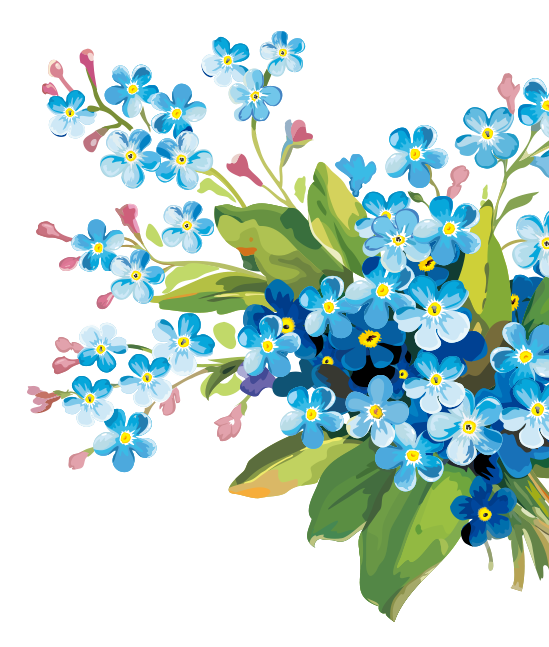 Copy paste fonts. Choose the only option to retain text.
……
选题背景
研究意义
理论基础
贡献创新
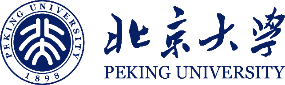 研究思路与方法
LOREM IPSUM DOLOR
Theme color makes PPT more convenient to change.Adjust the spacing to adapt to Chinese typesetting, use the reference line in PPT.
Theme color makes PPT more convenient to change.Adjust the spacing to adapt to Chinese typesetting, use the reference line in PPT.
Theme color makes PPT more convenient to change.Adjust the spacing to adapt to Chinese typesetting, use the reference line in PPT.
Text here
Text here
Text here
Copy paste fonts. Choose the only option to retain text……
Copy paste fonts. Choose the only option to retain text……
Copy paste fonts. Choose the only option to retain text……
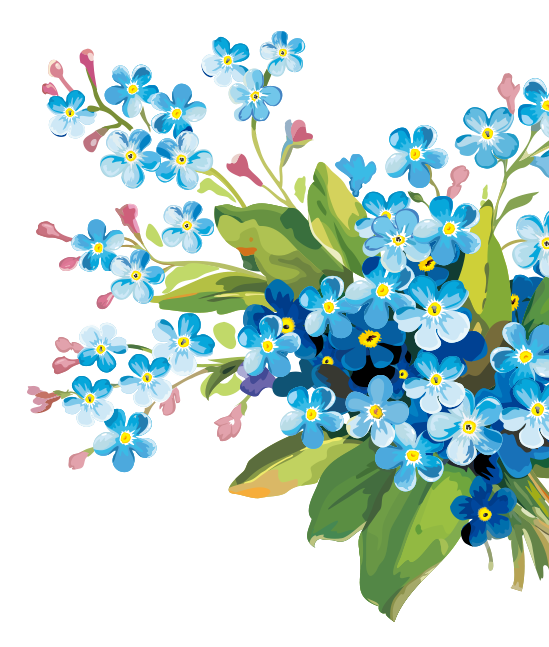 选题背景
研究意义
理论基础
贡献创新
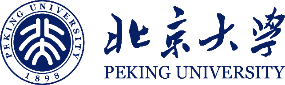 研究思路与方法
LOREM IPSUM DOLOR
Text here
Copy paste fonts. Choose the only option to retain text.
……
Text here
Copy paste fonts. Choose the only option to retain text.
……
Copy paste fonts. Choose the only option to retain text.
……
Copy paste fonts. Choose the only option to retain text.
……
Copy paste fonts. Choose the only option to retain text.
……
Copy paste fonts. Choose the only option to retain text.
……
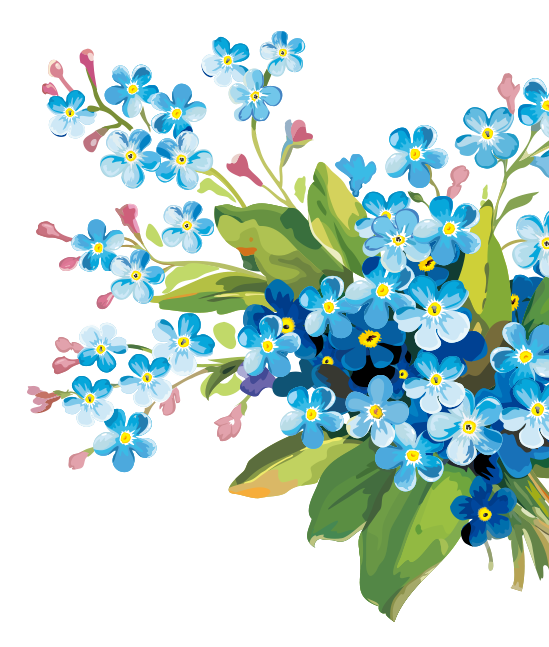 选题背景
研究意义
理论基础
贡献创新
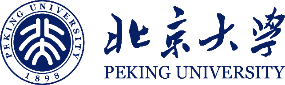 研究思路与方法
LOREM IPSUM DOLOR
Copy paste fonts. Choose the only option to retain text.
……
Copy paste fonts. Choose the only option to retain text.
……
Copy paste fonts. Choose the only option to retain text.
……
Copy paste fonts. Choose the only option to retain text.
……
Copy paste fonts. Choose the only option to retain text.
……
Copy paste fonts. Choose the only option to retain text.
……
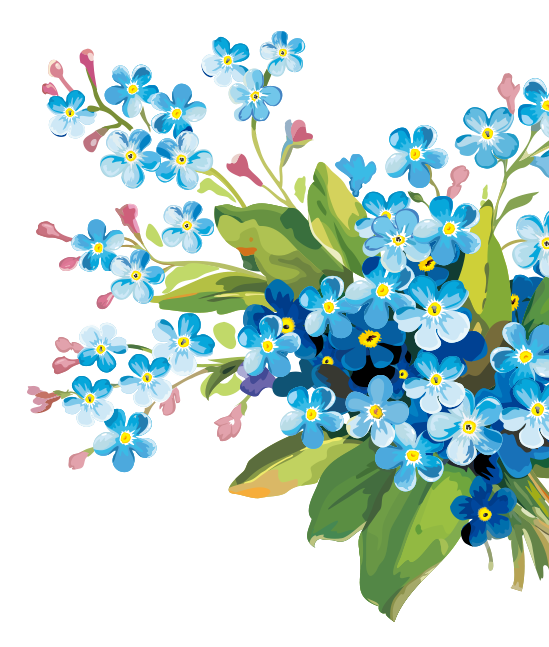 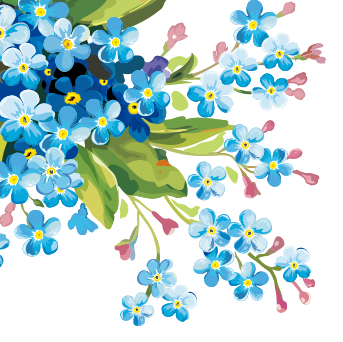 PART 03
关键技术与实践难点
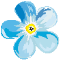 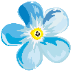 关键技术
实践难点
市场调研
案例分析
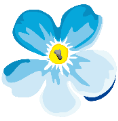 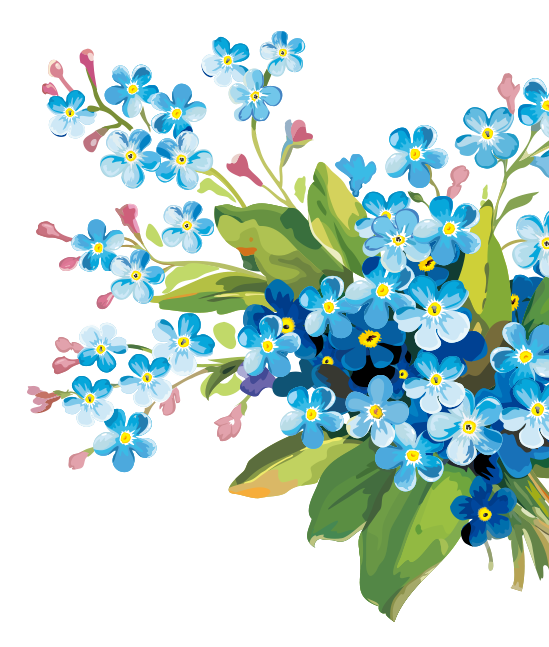 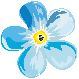 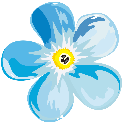 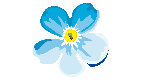 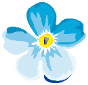 选题背景
研究意义
理论基础
贡献创新
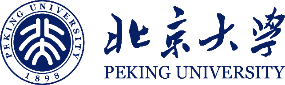 关键技术与实践难点
LOREM IPSUM DOLOR
Text here
Text here
Copy paste fonts. Choose the only option to retain text.
Copy paste fonts. Choose the only option to retain text.
Text here
Text here
Text
Copy paste fonts. Choose the only option to retain text.
Copy paste fonts. Choose the only option to retain text.
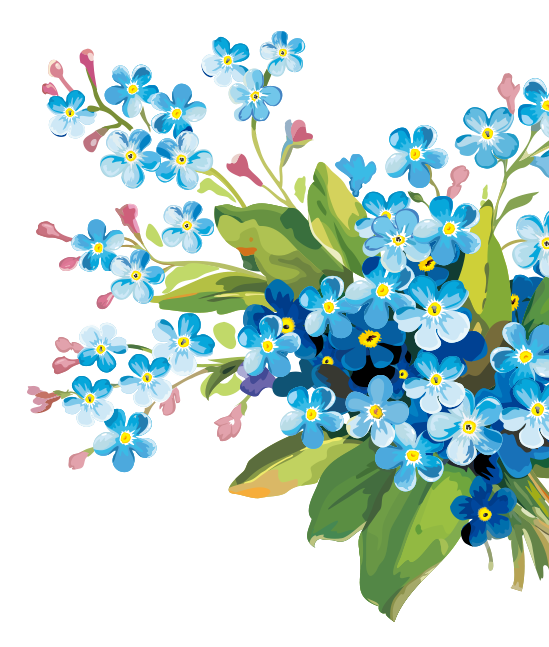 选题背景
研究意义
理论基础
贡献创新
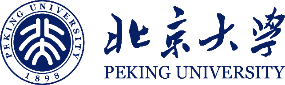 关键技术与实践难点
LOREM IPSUM DOLOR
Text here
Text here
Copy paste fonts. Choose the only option to retain text……
Copy paste fonts. Choose the only option to retain text……
Text here
Text here
Copy paste fonts. Choose the only option to retain text……
Copy paste fonts. Choose the only option to retain text……
Text here
Text here
Copy paste fonts. Choose the only option to retain text……
Copy paste fonts. Choose the only option to retain text……
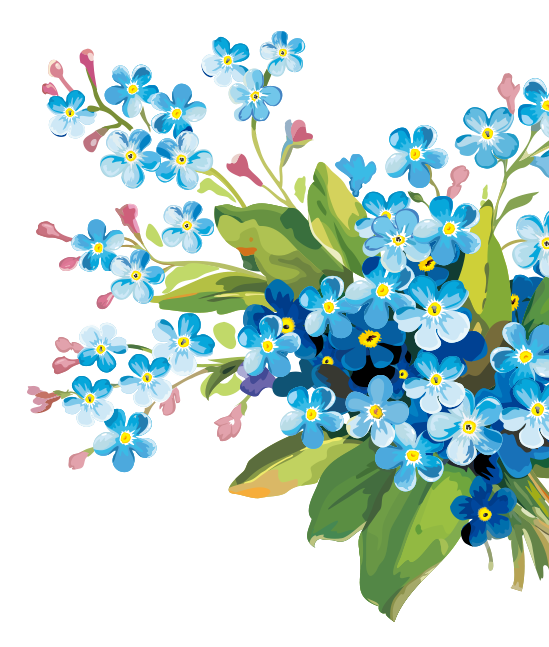 选题背景
研究意义
理论基础
贡献创新
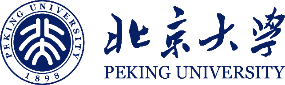 关键技术与实践难点
LOREM IPSUM DOLOR
Unified fonts make reading more fluent.
Theme color makes PPT more convenient to change.
Adjust the spacing to adapt to Chinese typesetting, use the reference line in PPT.
01.Text here
Copy paste fonts. Choose the only option to retain text.
02.Text here
Copy paste fonts. Choose the only option to retain text.
03.Text here
Copy paste fonts. Choose the only option to retain text.
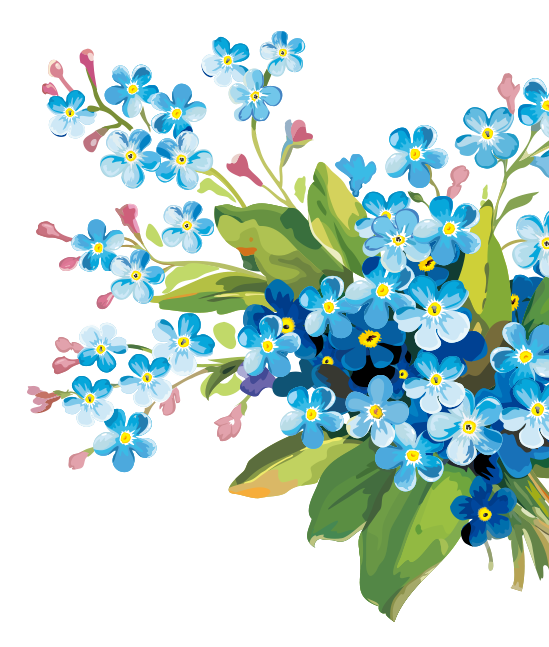 选题背景
研究意义
理论基础
贡献创新
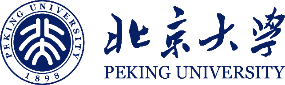 关键技术与实践难点
LOREM IPSUM DOLOR
Text here
Text here
Copy paste fonts. Choose the only option to retain text……
Copy paste fonts. Choose the only option to retain text……
Copy paste fonts. Choose the only option to retain text……
Copy paste fonts. Choose the only option to retain text……
Copy paste fonts. Choose the only option to retain text……
Copy paste fonts. Choose the only option to retain text……
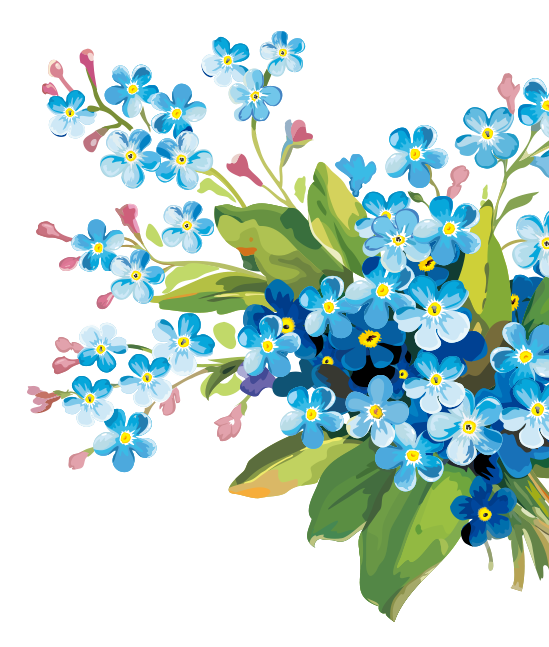 选题背景
研究意义
理论基础
贡献创新
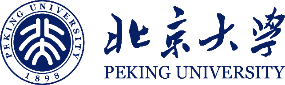 关键技术与实践难点
LOREM IPSUM DOLOR
01.Text here
Supporting text here.
When you copy & paste, choose "keep text only" option.
02.Text here
Supporting text here.
When you copy & paste, choose "keep text only" option.
Text here
03.Text here
Text here
Supporting text here.
When you copy & paste, choose "keep text only" option.
Text here
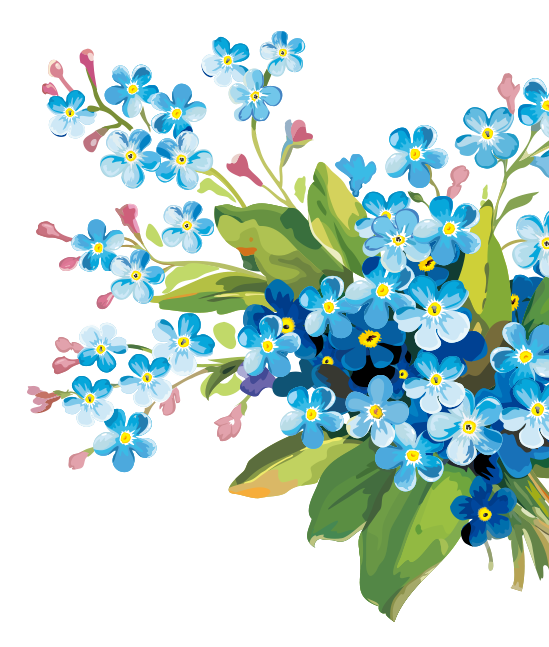 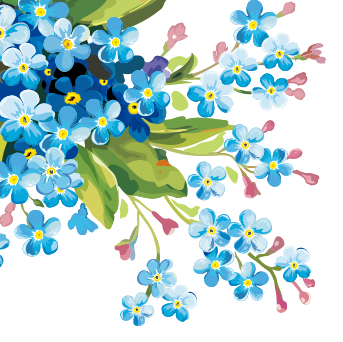 PART 04
研究成果与应用
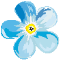 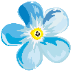 研究目标
成果形式
应用前景
案例分析
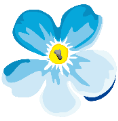 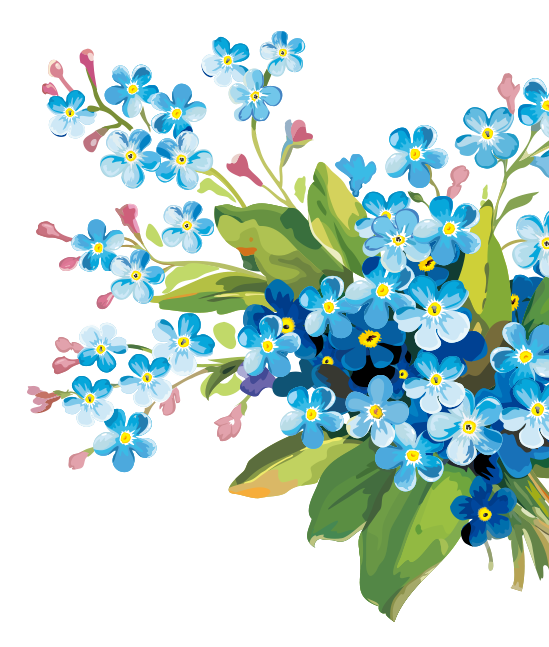 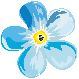 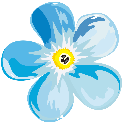 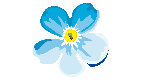 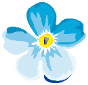 选题背景
研究意义
理论基础
贡献创新
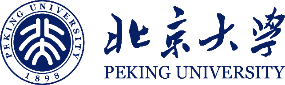 研究成果与应用前景
LOREM IPSUM DOLOR
Text here
Unified fonts make reading more fluent.
Theme color makes PPT more convenient to change.
Adjust the spacing to adapt to Chinese typesetting, use the reference line in PPT.
Text here
Supporting text here. 
……
Text here
Text here
Supporting text here. 
……
Supporting text here. 
……
Text here
Supporting text here. 
……
Text here
Supporting text here. 
……
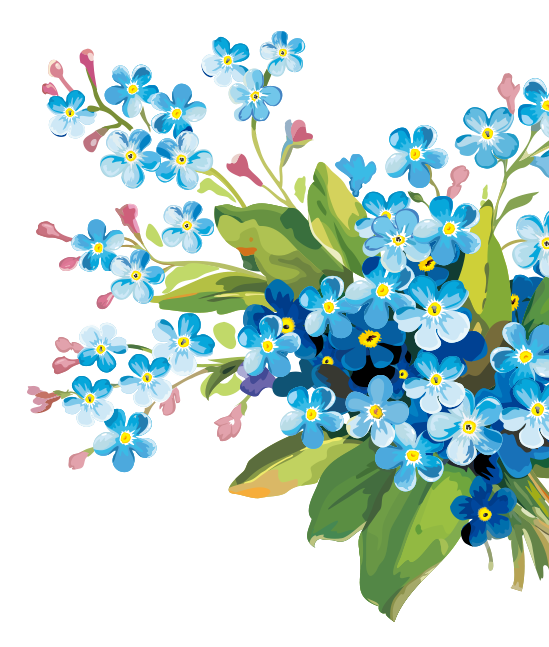 选题背景
研究意义
理论基础
贡献创新
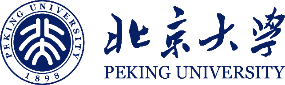 研究成果与应用前景
LOREM IPSUM DOLOR
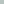 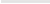 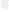 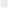 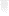 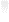 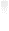 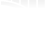 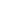 LOREM IPSUM
LOREM IPSUM
LOREM IPSUM
LOREM IPSUM
LOREM IPSUM DOLOR SIT AMET, CONSECTETUR ADIPISICING ELIT, SED DO EIUSMOD TEMPOR INCIDIDUNT UT LABORE ET DOLORE MAGNA ALIQUA
LOREM IPSUM DOLOR SIT AMET, CONSECTETUR ADIPISICING ELIT, SED DO EIUSMOD TEMPOR INCIDIDUNT UT LABORE ET DOLORE MAGNA ALIQUA
LOREM IPSUM DOLOR SIT AMET, CONSECTETUR ADIPISICING ELIT, SED DO EIUSMOD TEMPOR INCIDIDUNT UT LABORE ET DOLORE MAGNA ALIQUA
LOREM IPSUM DOLOR SIT AMET, CONSECTETUR ADIPISICING ELIT, SED DO EIUSMOD TEMPOR INCIDIDUNT UT LABORE ET DOLORE MAGNA ALIQUA
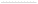 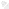 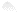 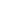 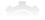 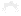 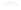 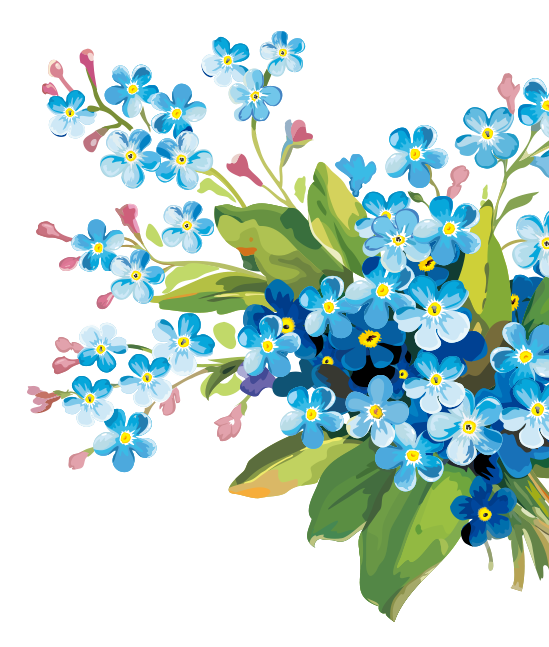 选题背景
研究意义
理论基础
贡献创新
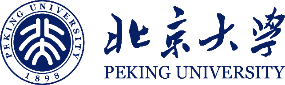 研究成果与应用前景
LOREM IPSUM DOLOR
01
02
Lorem Ipsum
Lorem Ipsum
Lorem ipsum dolor sit amet, con
Lorem ipsum dolor sit amet, con
sectetur adipiscing elit, sed do eius
sectetur adipiscing elit, sed do eius
mod tempo
r
.
mod tempo
r
.
06
03
LOREM IPSUM
LOREM IPSUM
LOREM IPSUM
LOREM IPSUM
LOREM IPSUM
LOREM IPSUM
LOREM IPSUM DOLOR SIT AMET, CONSECTETUR ADIPISICING ELIT, SED DO EIUSMOD TEMPOR INCIDIDUNT UT LABORE ET DOLORE MAGNA ALIQUA
LOREM IPSUM DOLOR SIT AMET, CONSECTETUR ADIPISICING ELIT, SED DO EIUSMOD TEMPOR INCIDIDUNT UT LABORE ET DOLORE MAGNA ALIQUA
LOREM IPSUM DOLOR SIT AMET, CONSECTETUR ADIPISICING ELIT, SED DO EIUSMOD TEMPOR INCIDIDUNT UT LABORE ET DOLORE MAGNA ALIQUA
LOREM IPSUM DOLOR SIT AMET, CONSECTETUR ADIPISICING ELIT, SED DO EIUSMOD TEMPOR INCIDIDUNT UT LABORE ET DOLORE MAGNA ALIQUA
LOREM IPSUM DOLOR SIT AMET, CONSECTETUR ADIPISICING ELIT, SED DO EIUSMOD TEMPOR INCIDIDUNT UT LABORE ET DOLORE MAGNA ALIQUA
LOREM IPSUM DOLOR SIT AMET, CONSECTETUR ADIPISICING ELIT, SED DO EIUSMOD TEMPOR INCIDIDUNT UT LABORE ET DOLORE MAGNA ALIQUA
Lorem Ipsum
Lorem Ipsum
Lorem ipsum dolor sit amet, con
Lorem ipsum dolor sit amet, con
sectetur adipiscing elit, sed do eius
sectetur adipiscing elit, sed do eius
mod tempo
r
.
mod tempo
r
.
05
04
Lorem Ipsum
Lorem Ipsum
Lorem ipsum dolor sit amet, con
Lorem ipsum dolor sit amet, con
sectetur adipiscing elit, sed do eius
sectetur adipiscing elit, sed do eius
mod tempo
r
.
mod tempo
r
.
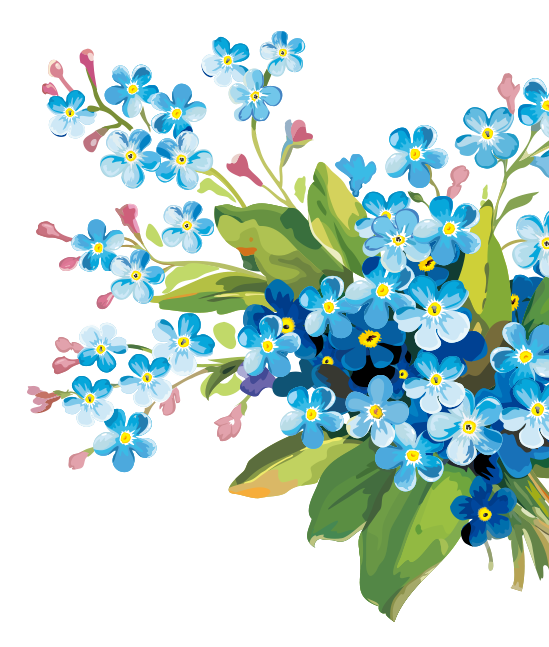 选题背景
研究意义
理论基础
贡献创新
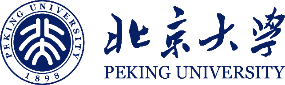 研究成果与应用前景
LOREM IPSUM DOLOR
LOREM IPSUM
LOREM IPSUM
LOREM IPSUM
LOREM IPSUM
LOREM IPSUM
LOREM IPSUM
LOREM IPSUM
LOREM IPSUM
LOREM IPSUM DOLOR SIT AMET, CONSECTETUR ADIPISICING ELIT, SED DO EIUSMOD TEMPOR INCIDIDUNT UT LABORE ET DOLORE MAGNA ALIQUA
LOREM IPSUM DOLOR SIT AMET, CONSECTETUR ADIPISICING ELIT, SED DO EIUSMOD TEMPOR INCIDIDUNT UT LABORE ET DOLORE MAGNA ALIQUA
LOREM IPSUM DOLOR SIT AMET, CONSECTETUR ADIPISICING ELIT, SED DO EIUSMOD TEMPOR INCIDIDUNT UT LABORE ET DOLORE MAGNA ALIQUA
LOREM IPSUM DOLOR SIT AMET, CONSECTETUR ADIPISICING ELIT, SED DO EIUSMOD TEMPOR INCIDIDUNT UT LABORE ET DOLORE MAGNA ALIQUA
LOREM IPSUM DOLOR SIT AMET, CONSECTETUR ADIPISICING ELIT, SED DO EIUSMOD TEMPOR INCIDIDUNT UT LABORE ET DOLORE MAGNA ALIQUA
LOREM IPSUM DOLOR SIT AMET, CONSECTETUR ADIPISICING ELIT, SED DO EIUSMOD TEMPOR INCIDIDUNT UT LABORE ET DOLORE MAGNA ALIQUA
LOREM IPSUM DOLOR SIT AMET, CONSECTETUR ADIPISICING ELIT, SED DO EIUSMOD TEMPOR INCIDIDUNT UT LABORE ET DOLORE MAGNA ALIQUA
LOREM IPSUM DOLOR SIT AMET, CONSECTETUR ADIPISICING ELIT, SED DO EIUSMOD TEMPOR INCIDIDUNT UT LABORE ET DOLORE MAGNA ALIQUA
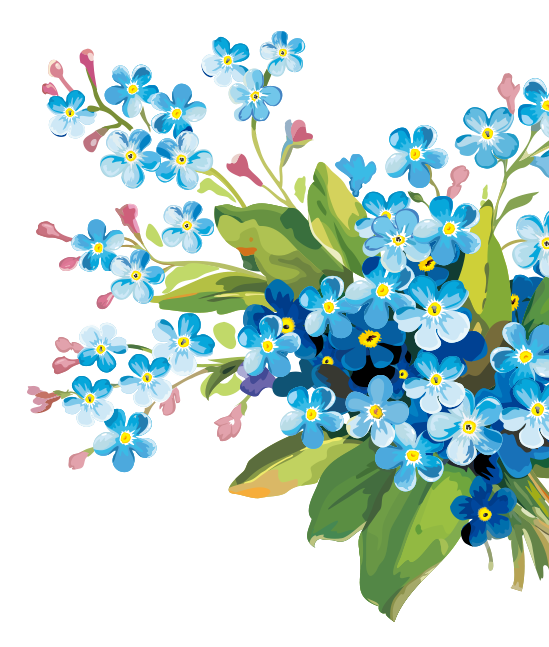 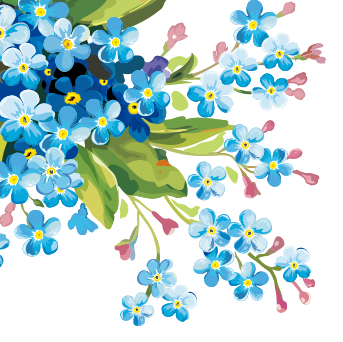 PART 05
相关建议与论文总结
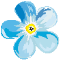 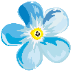 问题评估
相关对策
研究总结
成绩与思考
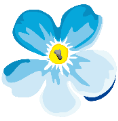 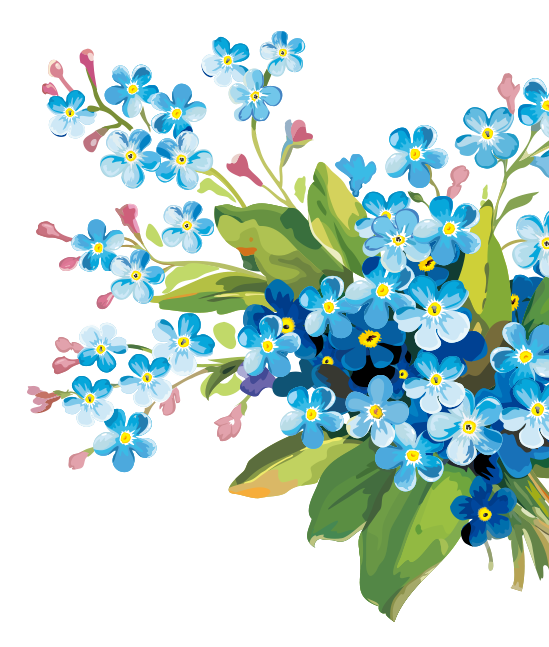 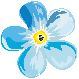 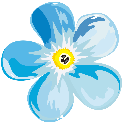 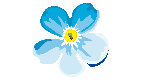 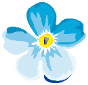 选题背景
研究意义
理论基础
贡献创新
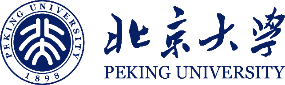 相关建议与论文总结
LOREM IPSUM DOLOR
01
03
02
04
LOREM IPSUM
LOREM IPSUM
LOREM IPSUM
LOREM IPSUM
LOREM IPSUM DOLOR SIT AMET, CONSECTETUR ADIPISICING ELIT, SED DO EIUSMOD TEMPOR INCIDIDUNT UT LABORE ET DOLORE MAGNA ALIQUA
LOREM IPSUM DOLOR SIT AMET, CONSECTETUR ADIPISICING ELIT, SED DO EIUSMOD TEMPOR INCIDIDUNT UT LABORE ET DOLORE MAGNA ALIQUA
LOREM IPSUM DOLOR SIT AMET, CONSECTETUR ADIPISICING ELIT, SED DO EIUSMOD TEMPOR INCIDIDUNT UT LABORE ET DOLORE MAGNA ALIQUA
LOREM IPSUM DOLOR SIT AMET, CONSECTETUR ADIPISICING ELIT, SED DO EIUSMOD TEMPOR INCIDIDUNT UT LABORE ET DOLORE MAGNA ALIQUA
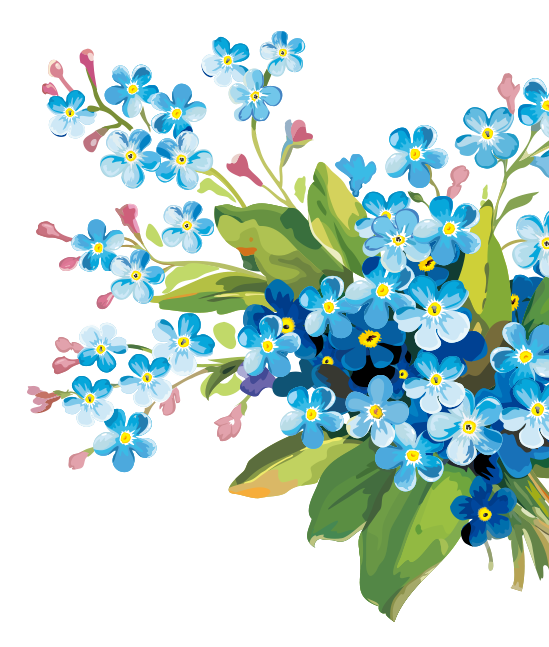 选题背景
研究意义
理论基础
贡献创新
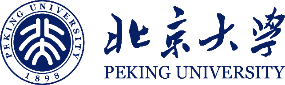 相关建议与论文总结
LOREM IPSUM
LOREM IPSUM DOLOR SIT AMET, CONSECTETUR ADIPISICING ELIT, SED DO EIUSMOD TEMPOR INCIDIDUNT UT LABORE ET DOLORE MAGNA ALIQUA
LOREM IPSUM
LOREM IPSUM DOLOR
LOREM IPSUM DOLOR SIT AMET, CONSECTETUR ADIPISICING ELIT, SED DO EIUSMOD TEMPOR INCIDIDUNT UT LABORE ET DOLORE MAGNA ALIQUA
LOREM IPSUM
LOREM IPSUM DOLOR SIT AMET, CONSECTETUR ADIPISICING ELIT, SED DO EIUSMOD TEMPOR INCIDIDUNT UT LABORE ET DOLORE MAGNA ALIQUA
LOREM IPSUM
LOREM IPSUM
LOREM IPSUM DOLOR SIT AMET, CONSECTETUR ADIPISICING ELIT, SED DO EIUSMOD TEMPOR INCIDIDUNT UT LABORE ET DOLORE MAGNA ALIQUA
LOREM IPSUM DOLOR SIT AMET, CONSECTETUR ADIPISICING ELIT, SED DO EIUSMOD TEMPOR INCIDIDUNT UT LABORE ET DOLORE MAGNA ALIQUA
LOREM IPSUM
LOREM IPSUM DOLOR SIT AMET, CONSECTETUR ADIPISICING ELIT, SED DO EIUSMOD TEMPOR INCIDIDUNT UT LABORE ET DOLORE MAGNA ALIQUA
LOREM IPSUM
LOREM IPSUM DOLOR SIT AMET, CONSECTETUR ADIPISICING ELIT, SED DO EIUSMOD TEMPOR INCIDIDUNT UT LABORE ET DOLORE MAGNA ALIQUA
LOREM IPSUM
LOREM IPSUM
LOREM IPSUM DOLOR SIT AMET, CONSECTETUR ADIPISICING ELIT, SED DO EIUSMOD TEMPOR INCIDIDUNT UT LABORE ET DOLORE MAGNA ALIQUA
LOREM IPSUM DOLOR SIT AMET, CONSECTETUR ADIPISICING ELIT, SED DO EIUSMOD TEMPOR INCIDIDUNT UT LABORE ET DOLORE MAGNA ALIQUA
LOREM IPSUM
LOREM IPSUM
LOREM IPSUM DOLOR SIT AMET, CONSECTETUR ADIPISICING ELIT, SED DO EIUSMOD TEMPOR INCIDIDUNT UT LABORE ET DOLORE MAGNA ALIQUA
LOREM IPSUM DOLOR SIT AMET, CONSECTETUR ADIPISICING ELIT, SED DO EIUSMOD TEMPOR INCIDIDUNT UT LABORE ET DOLORE MAGNA ALIQUA
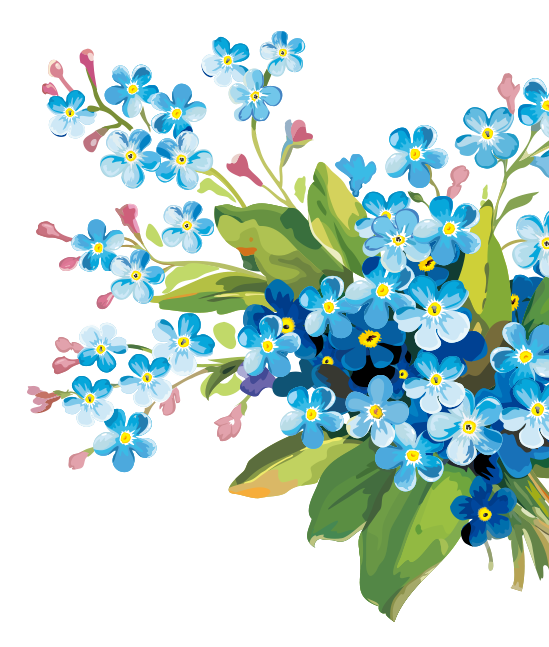 选题背景
研究意义
理论基础
贡献创新
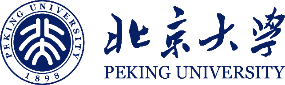 相关建议与论文总结
LOREM IPSUM DOLOR
LOREM IPSUM
06
LOREM IPSUM DOLOR SIT AMET, CONSECTETUR ADIPISICING ELIT, SED DO EIUSMOD TEMPOR INCIDIDUNT UT LABORE ET DOLORE MAGNA ALIQUA
05
LOREM IPSUM
LOREM IPSUM DOLOR SIT AMET, CONSECTETUR ADIPISICING ELIT, SED DO EIUSMOD TEMPOR INCIDIDUNT UT LABORE ET DOLORE MAGNA ALIQUA
,
,
LOREM IPSUM
04
LOREM IPSUM DOLOR SIT AMET, CONSECTETUR ADIPISICING ELIT, SED DO EIUSMOD TEMPOR INCIDIDUNT UT LABORE ET DOLORE MAGNA ALIQUA
LOREM IPSUM
03
LOREM IPSUM DOLOR SIT AMET, CONSECTETUR ADIPISICING ELIT, SED DO EIUSMOD TEMPOR INCIDIDUNT UT LABORE ET DOLORE MAGNA ALIQUA
LOREM IPSUM
02
LOREM IPSUM DOLOR SIT AMET, CONSECTETUR ADIPISICING ELIT, SED DO EIUSMOD TEMPOR INCIDIDUNT UT LABORE ET DOLORE MAGNA ALIQUA
LOREM IPSUM
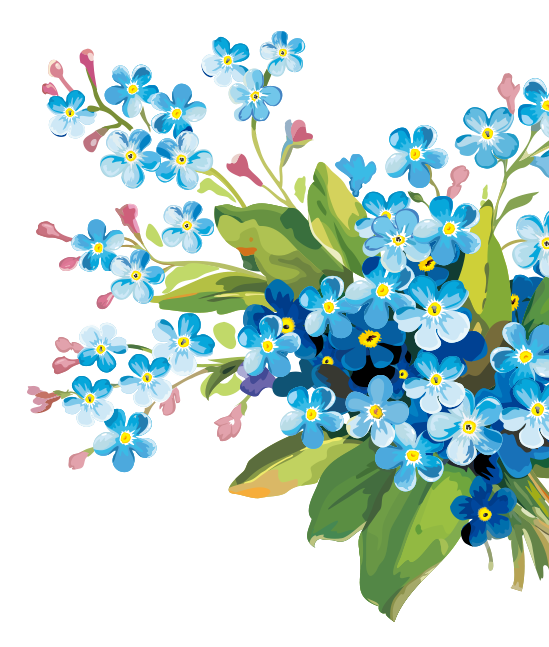 01
LOREM IPSUM DOLOR SIT AMET, CONSECTETUR ADIPISICING ELIT, SED DO EIUSMOD TEMPOR INCIDIDUNT UT LABORE ET DOLORE MAGNA ALIQUA
,
,
选题背景
研究意义
理论基础
贡献创新
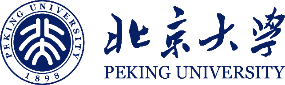 相关建议与论文总结
LOREM IPSUM DOLOR
1
2
LOREM
LOREM
nibh euismod tincidu
LOREM IPSUM
LOREM IPSUM
LOREM IPSUM
LOREM IPSUM
LOREM IPSUM DOLOR SIT AMET, CONSECTETUR ADIPISICING ELIT, SED DO EIUSMOD TEMPOR INCIDIDUNT UT LABORE ET DOLORE MAGNA ALIQUA
LOREM IPSUM DOLOR SIT AMET, CONSECTETUR ADIPISICING ELIT, SED DO EIUSMOD TEMPOR INCIDIDUNT UT LABORE ET DOLORE MAGNA ALIQUA
LOREM IPSUM DOLOR SIT AMET, CONSECTETUR ADIPISICING ELIT, SED DO EIUSMOD TEMPOR INCIDIDUNT UT LABORE ET DOLORE MAGNA ALIQUA
LOREM IPSUM DOLOR SIT AMET, CONSECTETUR ADIPISICING ELIT, SED DO EIUSMOD TEMPOR INCIDIDUNT UT LABORE ET DOLORE MAGNA ALIQUA
4
3
LOREM
LOREM
LOREM IPSUM
LOREM IPSUM
LOREM IPSUM DOLOR SIT AMET, CONSECTETUR ADIPISICING ELIT, SED DO EIUSMOD TEMPOR INCIDIDUNT UT LABORE ET DOLORE MAGNA ALIQUA
LOREM IPSUM DOLOR SIT AMET, CONSECTETUR ADIPISICING ELIT, SED DO EIUSMOD TEMPOR INCIDIDUNT UT LABORE ET DOLORE MAGNA ALIQUA
LOREM IPSUM
LOREM IPSUM
LOREM IPSUM DOLOR SIT AMET, CONSECTETUR ADIPISICING ELIT, SED DO EIUSMOD TEMPOR INCIDIDUNT UT LABORE ET DOLORE MAGNA ALIQUA
LOREM IPSUM DOLOR SIT AMET, CONSECTETUR ADIPISICING ELIT, SED DO EIUSMOD TEMPOR INCIDIDUNT UT LABORE ET DOLORE MAGNA ALIQUA
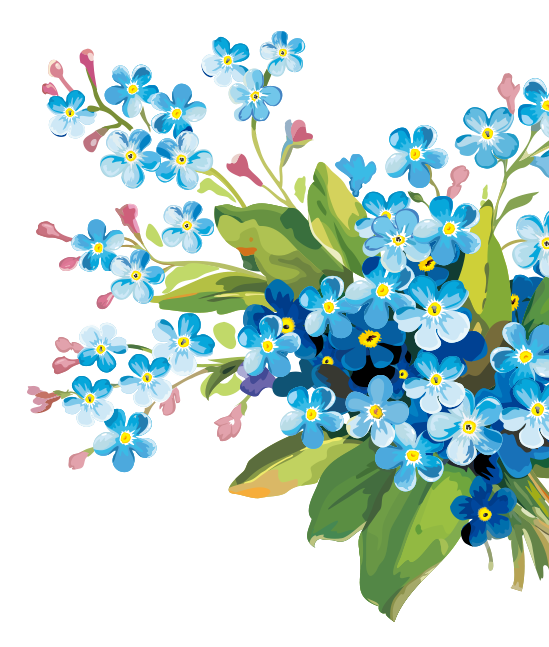 选题背景
研究意义
理论基础
贡献创新
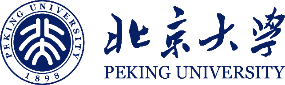 相关建议与论文总结
LOREM IPSUM DOLOR
L
o
r
em ipsum dolor sit ame
t
,
c
onse
c
t
etuer
L
o
r
em ipsum dolor sit ame
t
,
c
onse
c
t
etuer
adipiscing eli
t
,
sed diam nonum
m
y nibh euismod
adipiscing eli
t
,
sed diam nonum
m
y nibh euismod
01
02
tincidu
n
t ut lao
r
eet dolo
r
e magna aliquam e
ra
t
tincidu
n
t ut lao
r
eet dolo
r
e magna aliquam e
ra
t
v
olutp
a
t
.
U
t wisi enim ad minim
v
eniam
,
quis
v
olutp
a
t
.
U
t wisi enim ad minim
v
eniam
,
quis
nost
r
ud
e
x
e
r
ci t
a
tion ullam
c
o
r
p
er suscipit lobo
r
tis
nost
r
ud
e
x
e
r
ci t
a
tion ullam
c
o
r
p
er suscipit lobo
r
tis
nisl ut aliquip
e
x ea
c
ommodo
c
onsequ
a
t
.
nisl ut aliquip
e
x ea
c
ommodo
c
onsequ
a
t
.
L
o
r
em ipsum dolor sit ame
t
,
c
onse
c
t
etuer
L
o
r
em ipsum dolor sit ame
t
,
c
onse
c
t
etuer
adipiscing eli
t
,
sed diam nonum
m
y nibh euismod
adipiscing eli
t
,
sed diam nonum
m
y nibh euismod
03
04
tincidu
n
t ut lao
r
eet dolo
r
e magna aliquam e
ra
t
tincidu
n
t ut lao
r
eet dolo
r
e magna aliquam e
ra
t
v
olutp
a
t
.
U
t wisi enim ad minim
v
eniam
,
quis
v
olutp
a
t
.
U
t wisi enim ad minim
v
eniam
,
quis
nost
r
ud
e
x
e
r
ci t
a
tion ullam
c
o
r
p
er suscipit lobo
r
tis
nost
r
ud
e
x
e
r
ci t
a
tion ullam
c
o
r
p
er suscipit lobo
r
tis
nisl ut aliquip
e
x ea
c
ommodo
c
onsequ
a
t
.
nisl ut aliquip
e
x ea
c
ommodo
c
onsequ
a
t
.
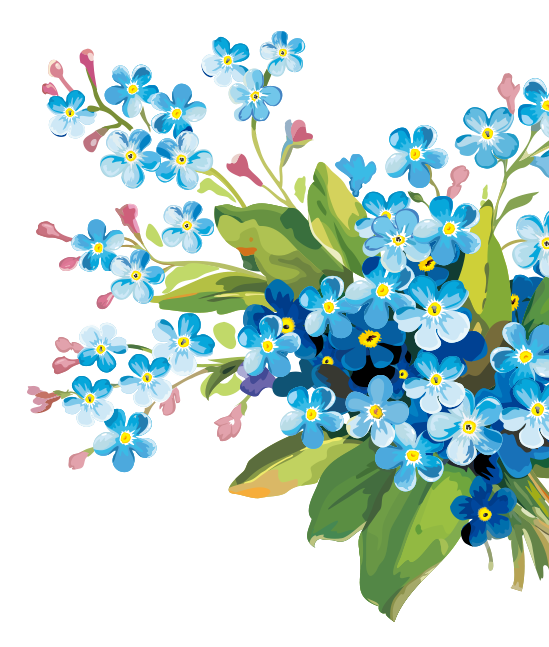 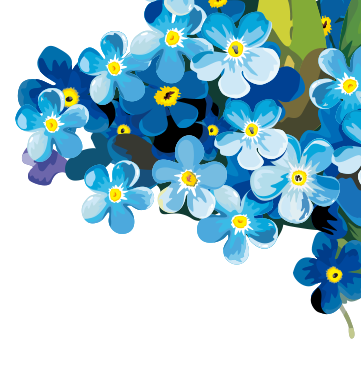 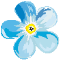 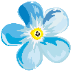 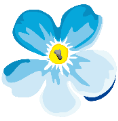 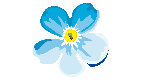 毕业论文答辩通用PPT
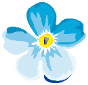 时间：
汇报人：PPT818
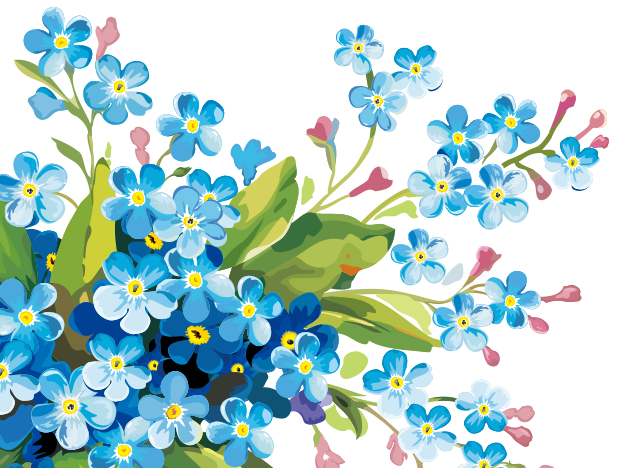 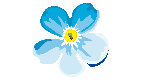